Solidus
Blockchain
Ethan Cecchetti
March 26, 2017
Blockchains
Blockchain
Blockchain blockchain blockchain blockchain
Blockchain blockchain blockchain
Blockchain
Blockchain (blockchain)
Blockchain blockchain, blockchain blockchain blockchain
Blockchain blockchain blockchain.
‹#›
Blockchain Blockchain – Bitcoin
Blockchain blockchain
G
A
blockchain blockchain
F
I
Blockchain, blockchain, blockchain
N
L
K
D
Blockchain
B
C
E
M
3.5
3
0.5
2.5
1.5
5
1
2
4
4
2
H
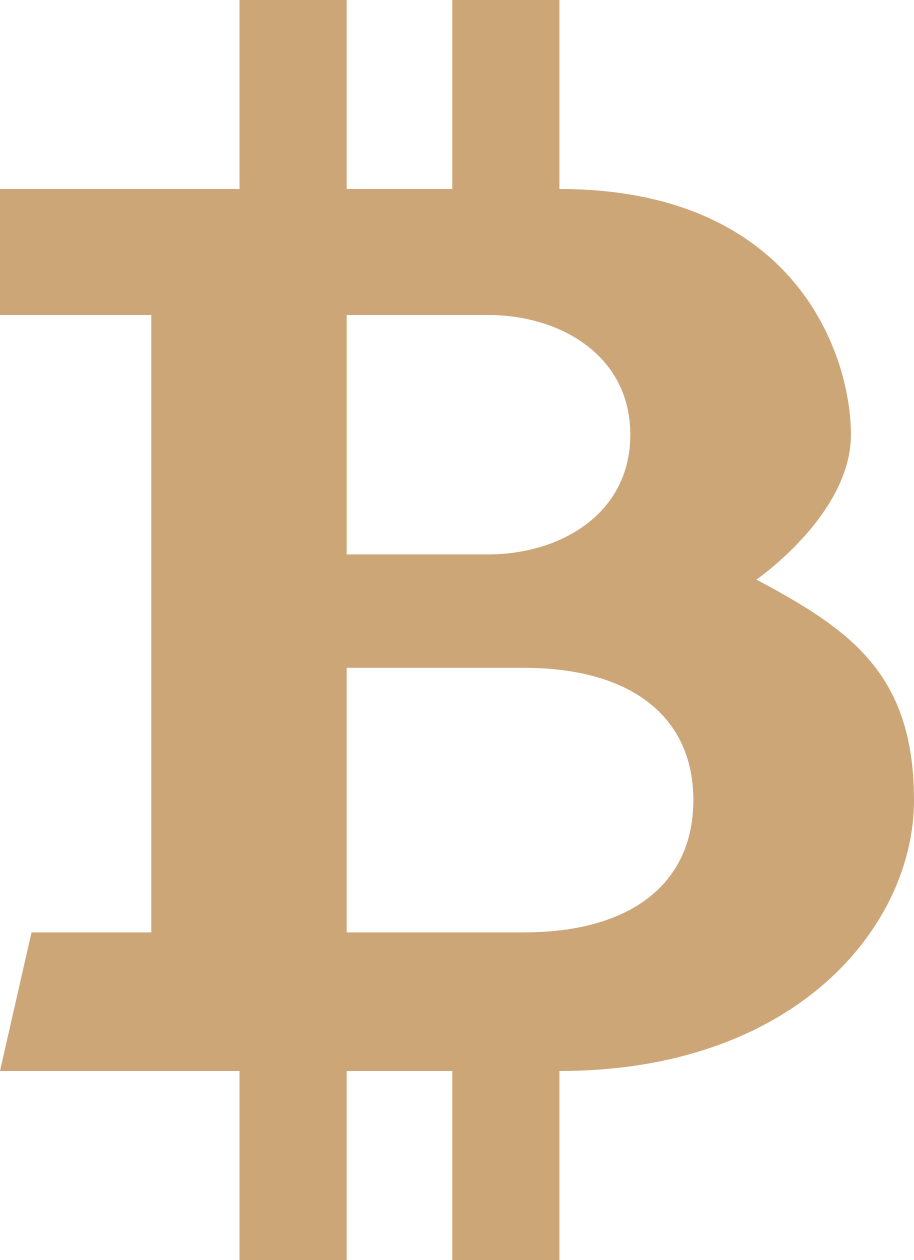 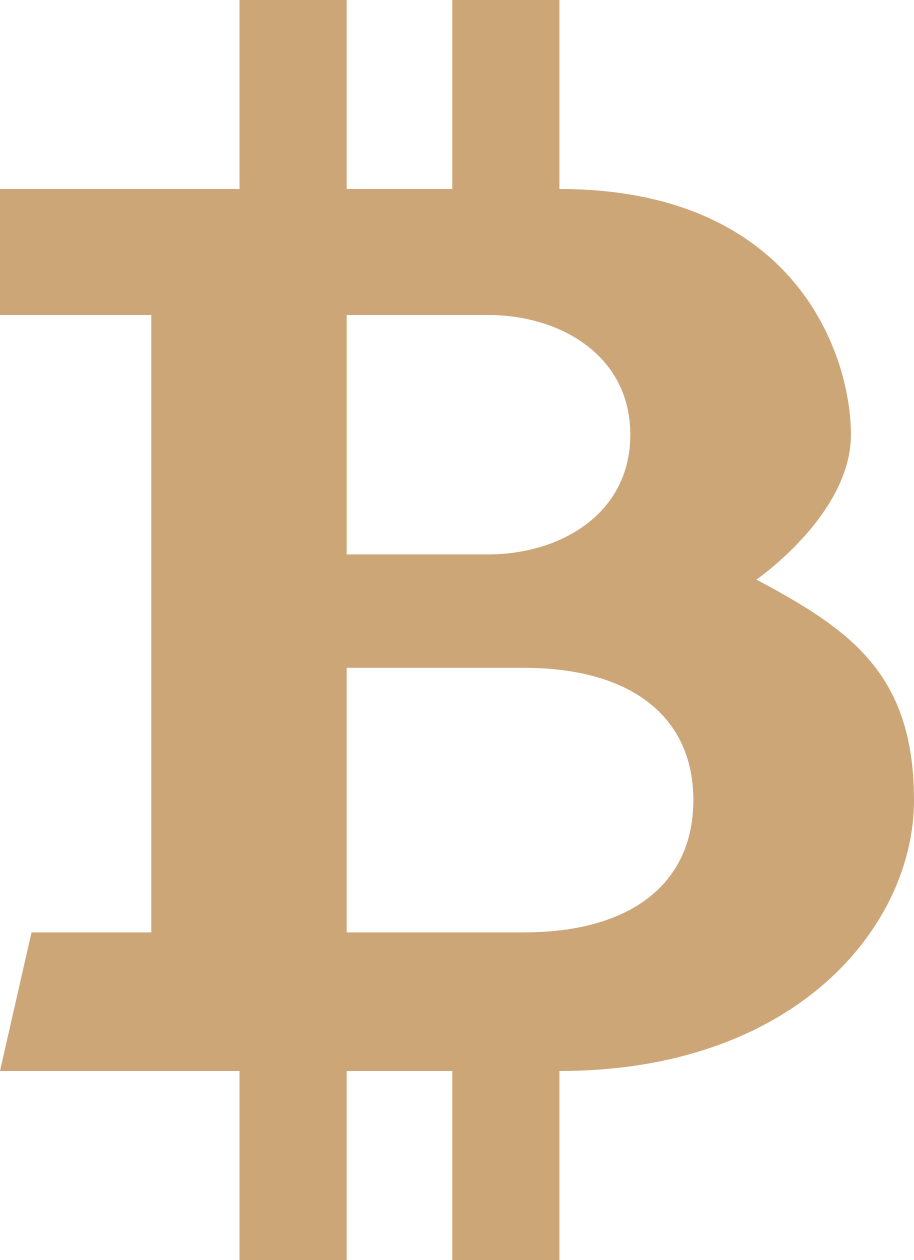 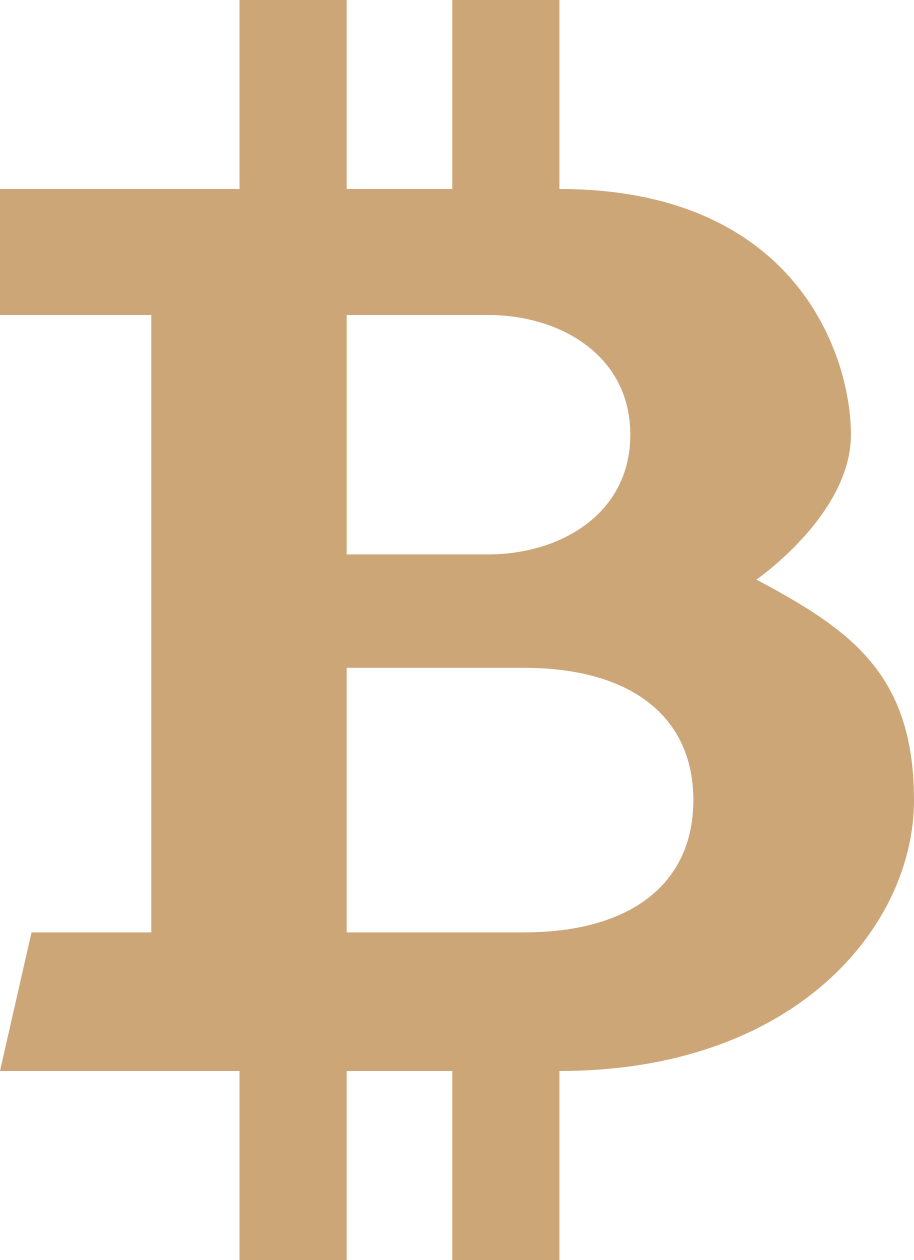 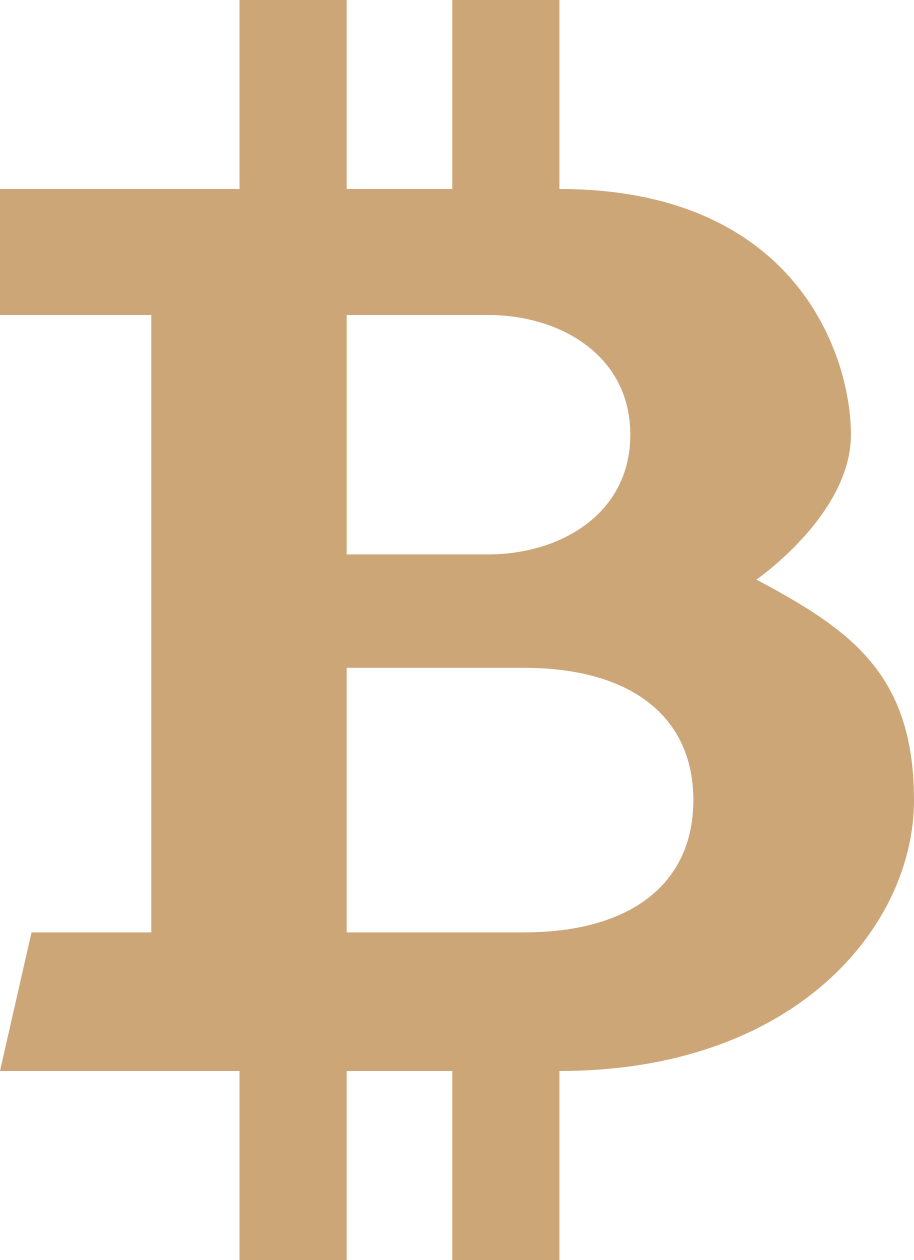 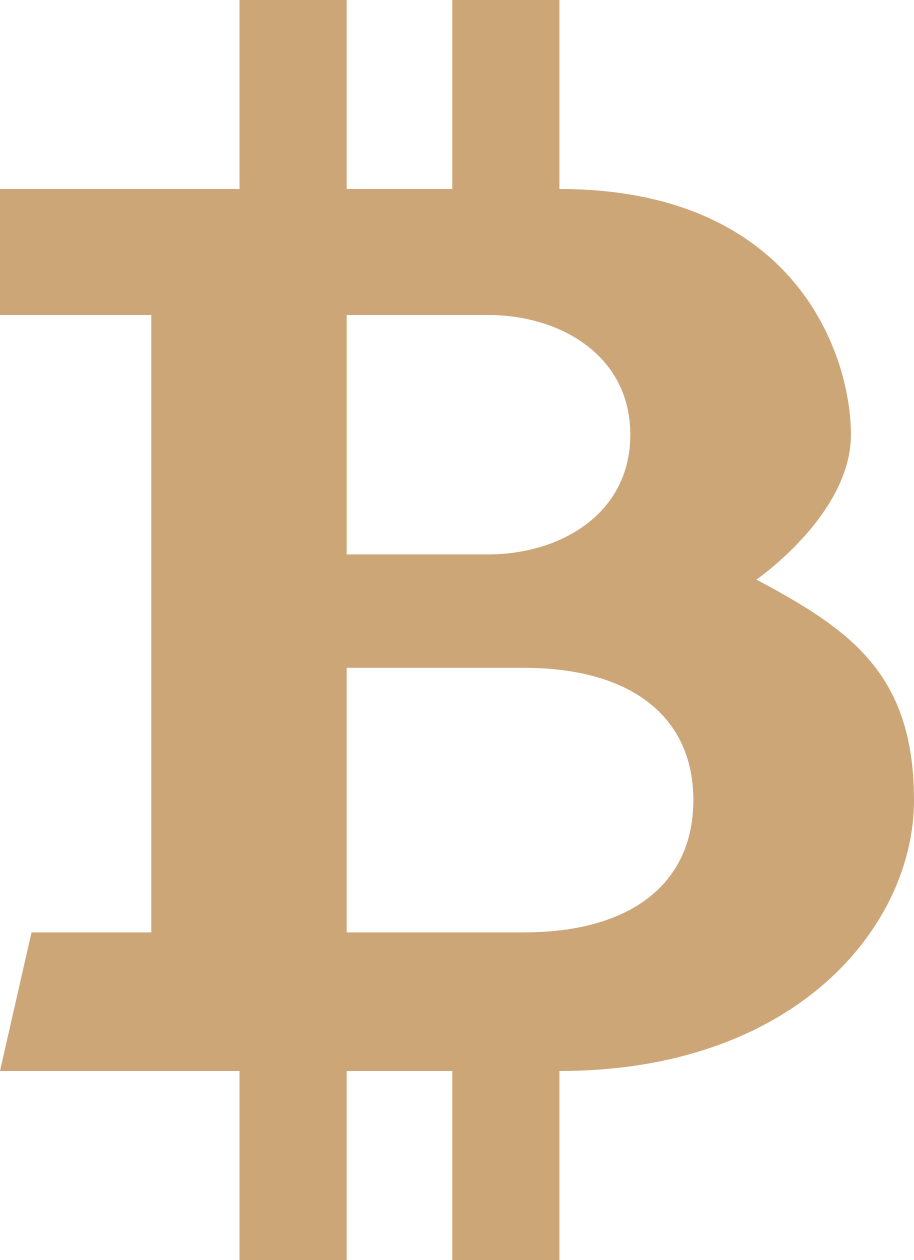 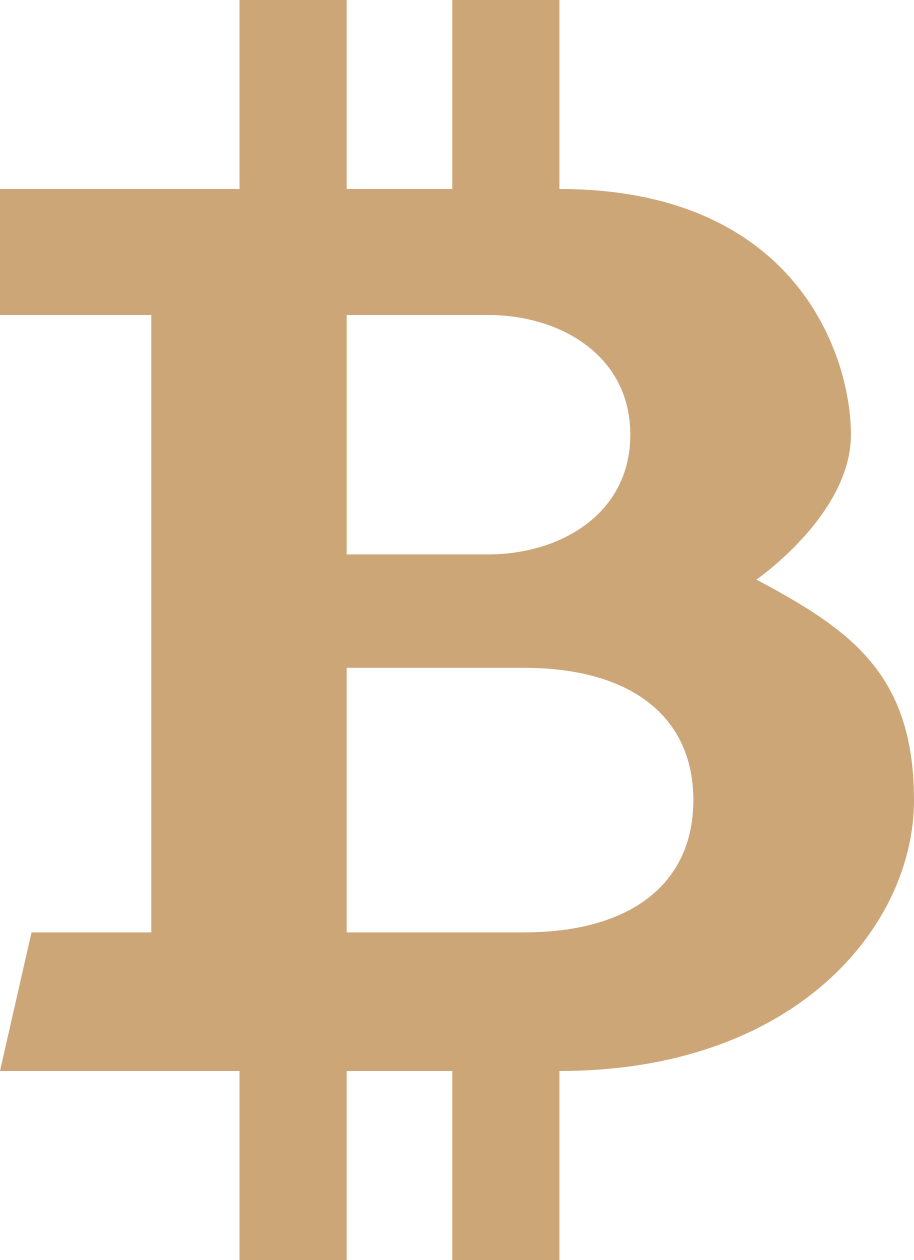 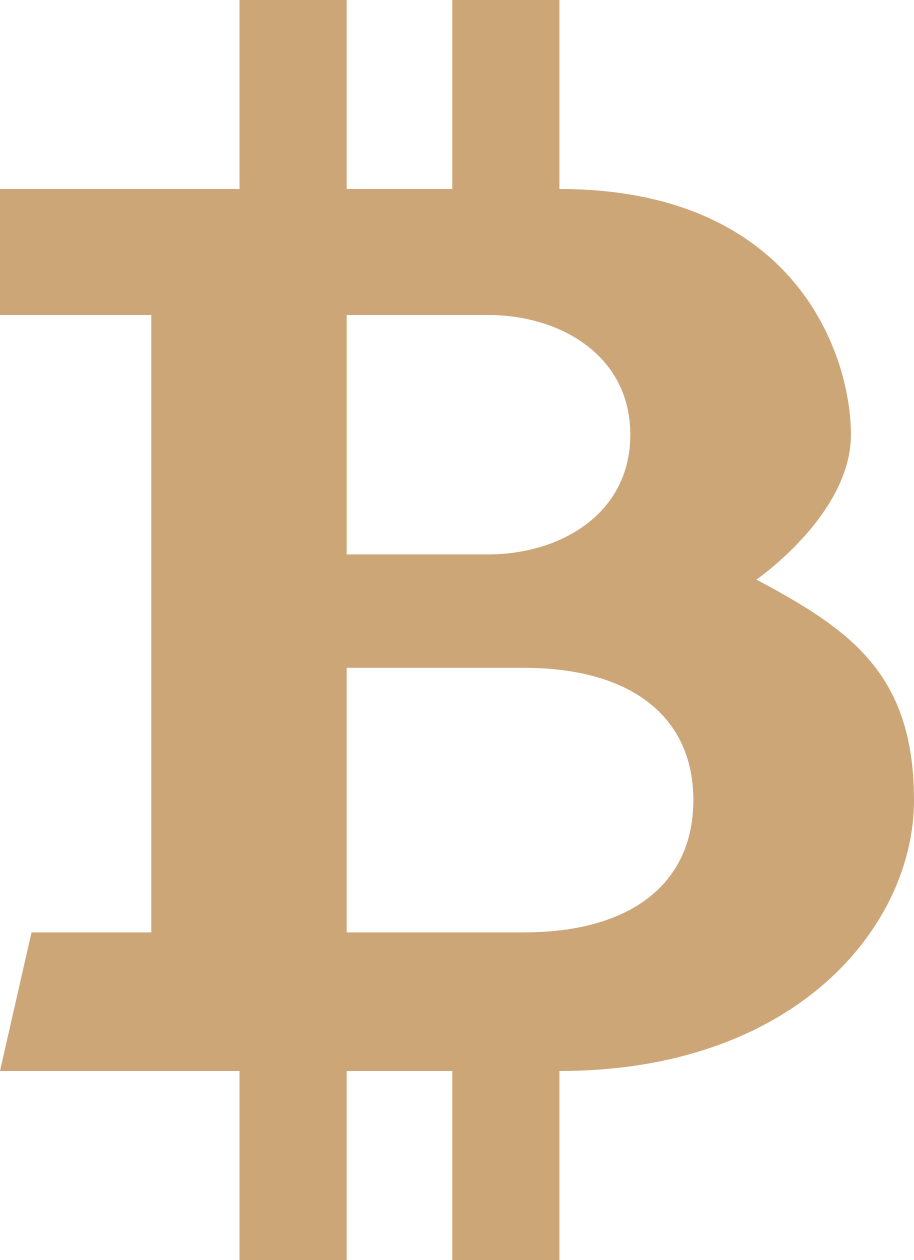 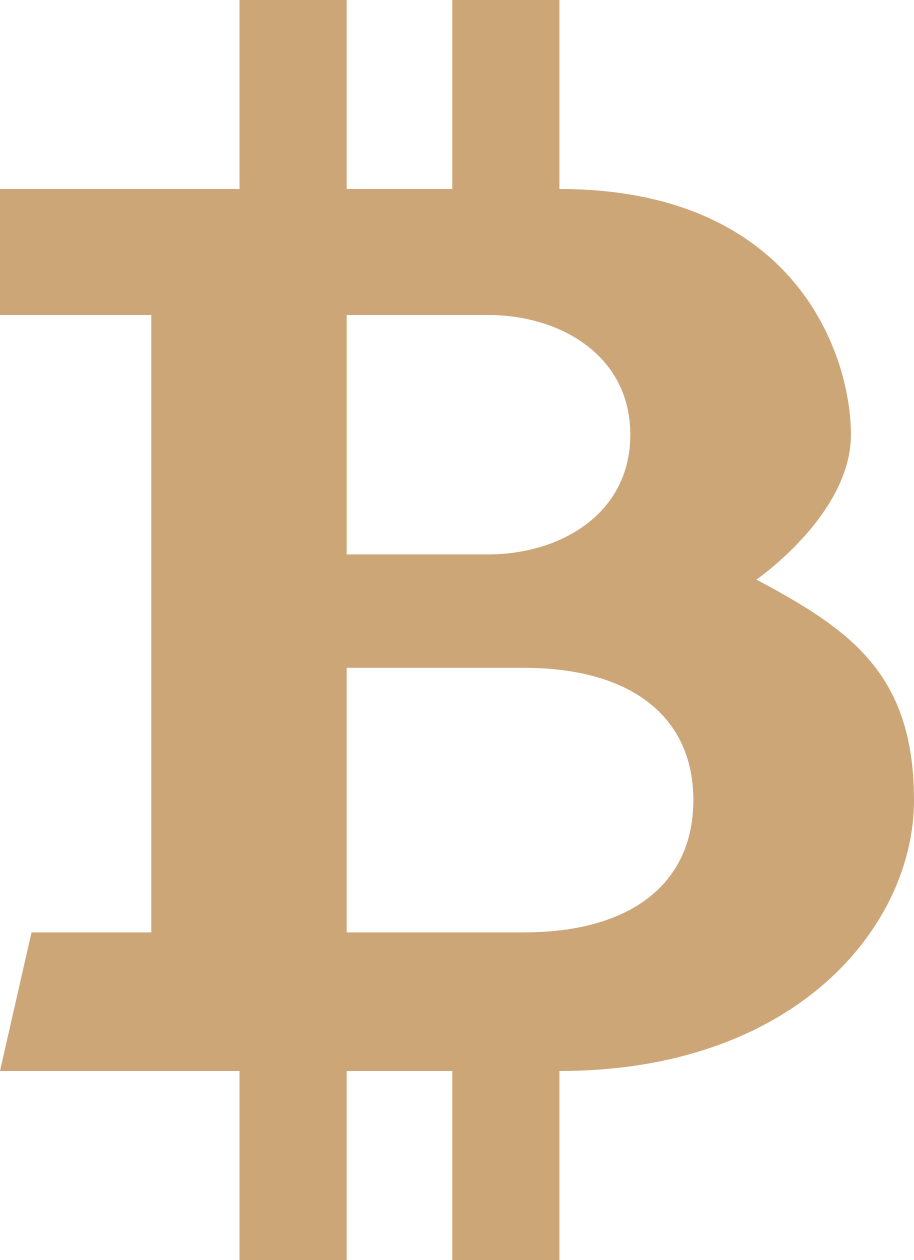 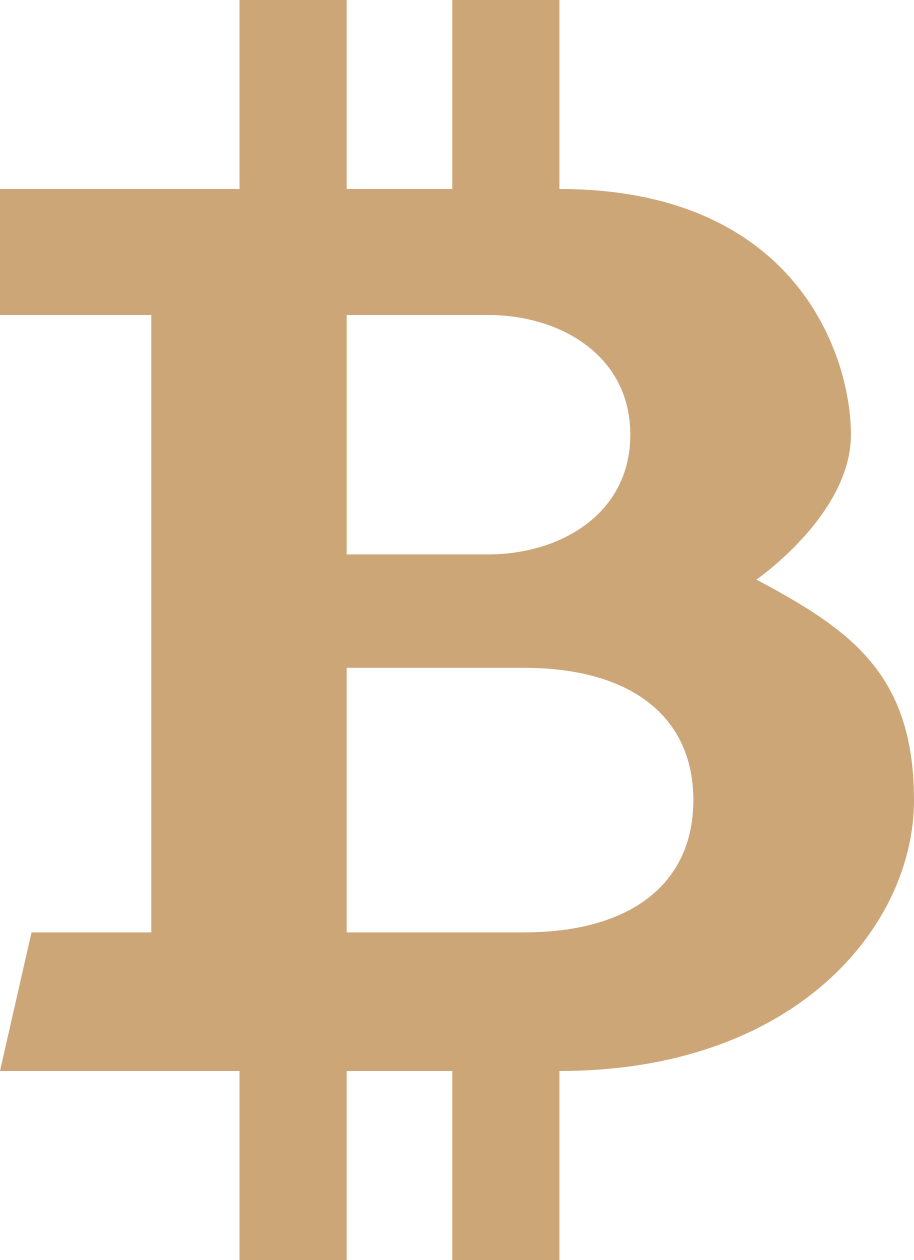 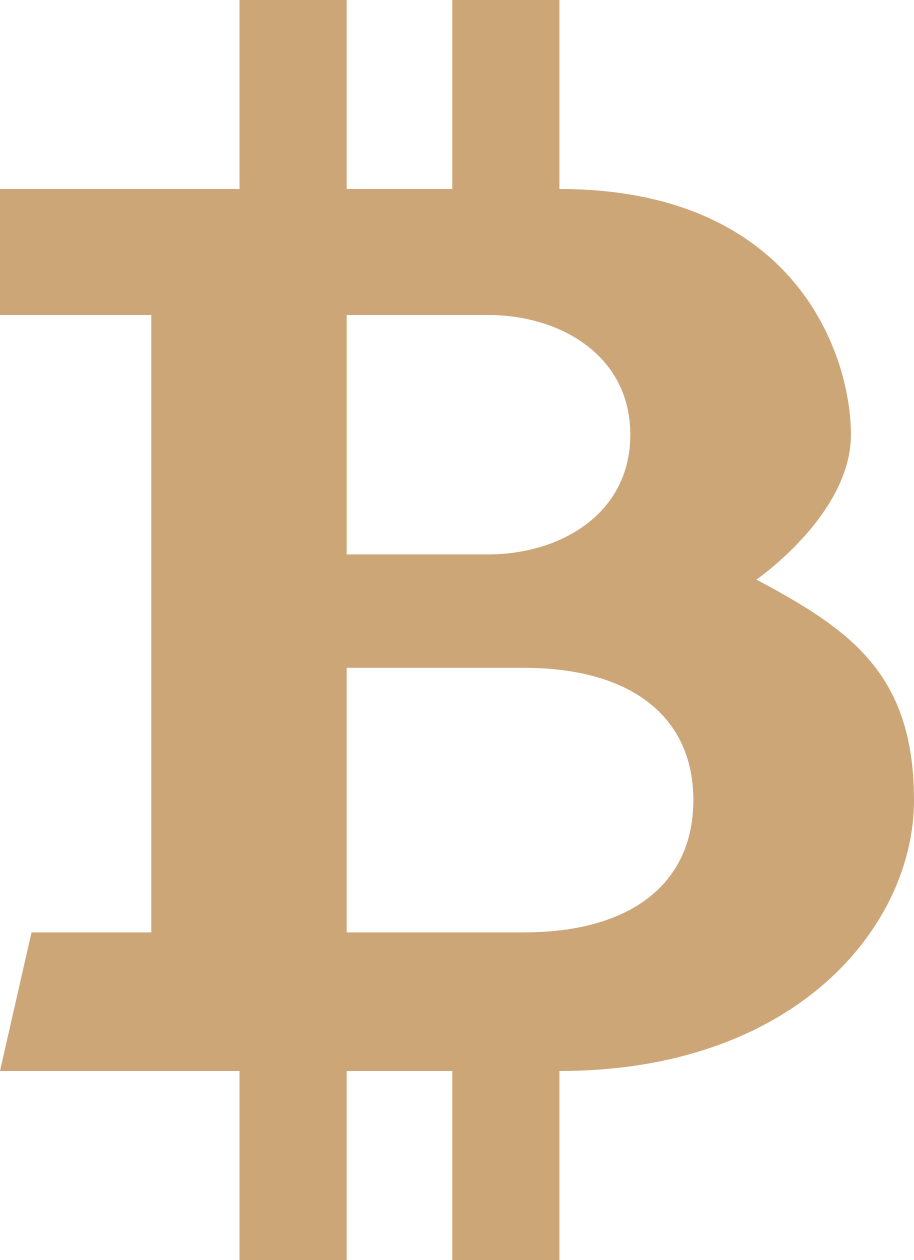 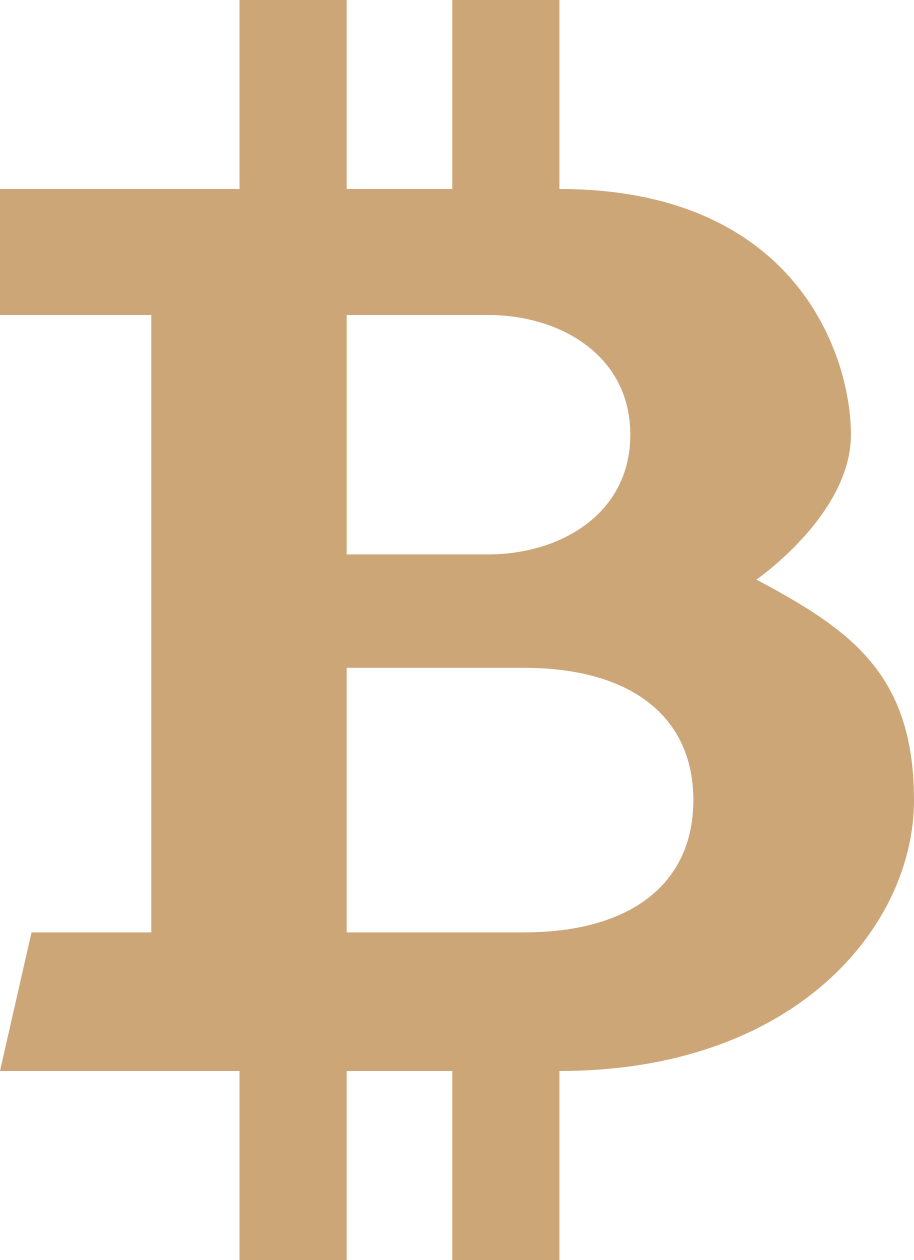 J
‹#›
Blockchain Blockchain – Zcash
??
??
??
??
??
??
??
??
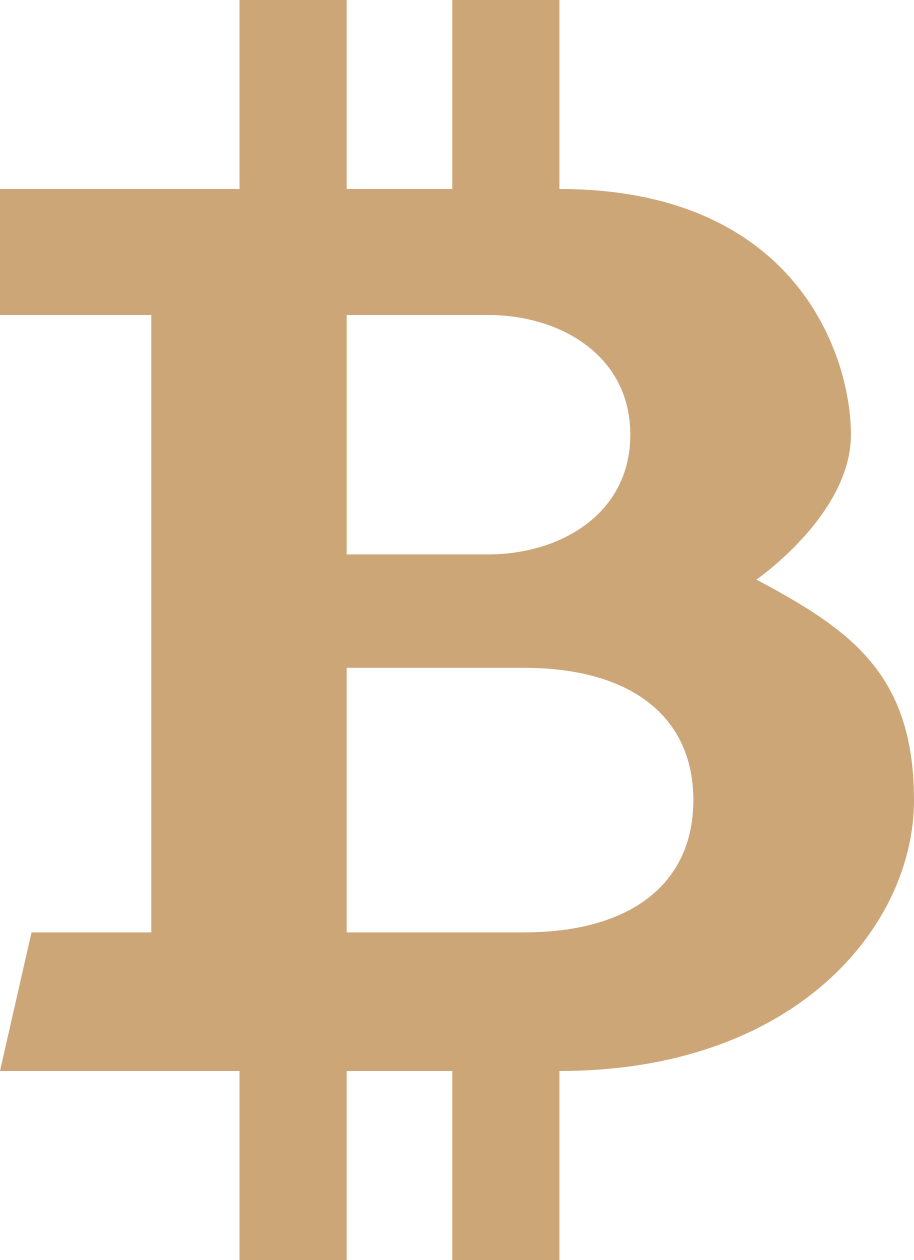 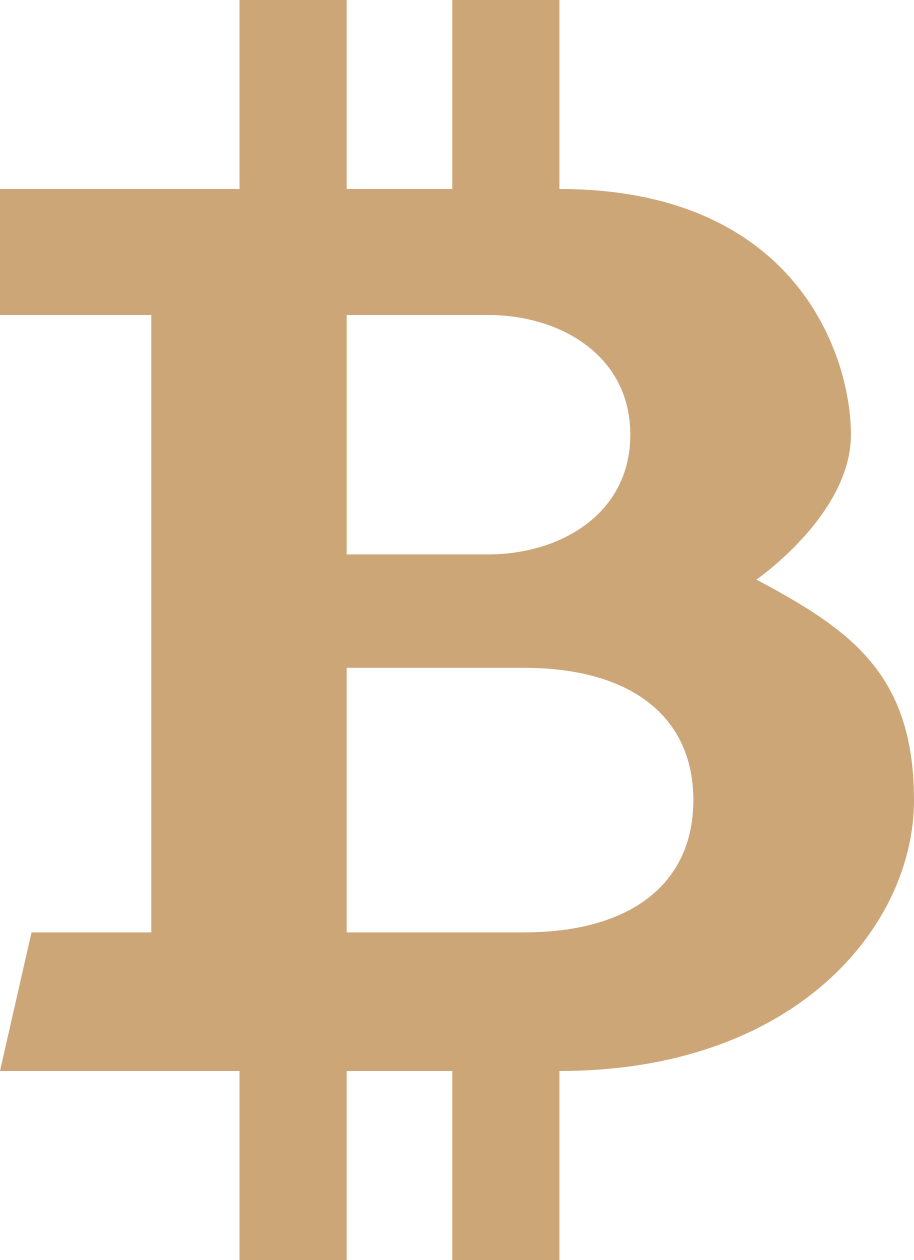 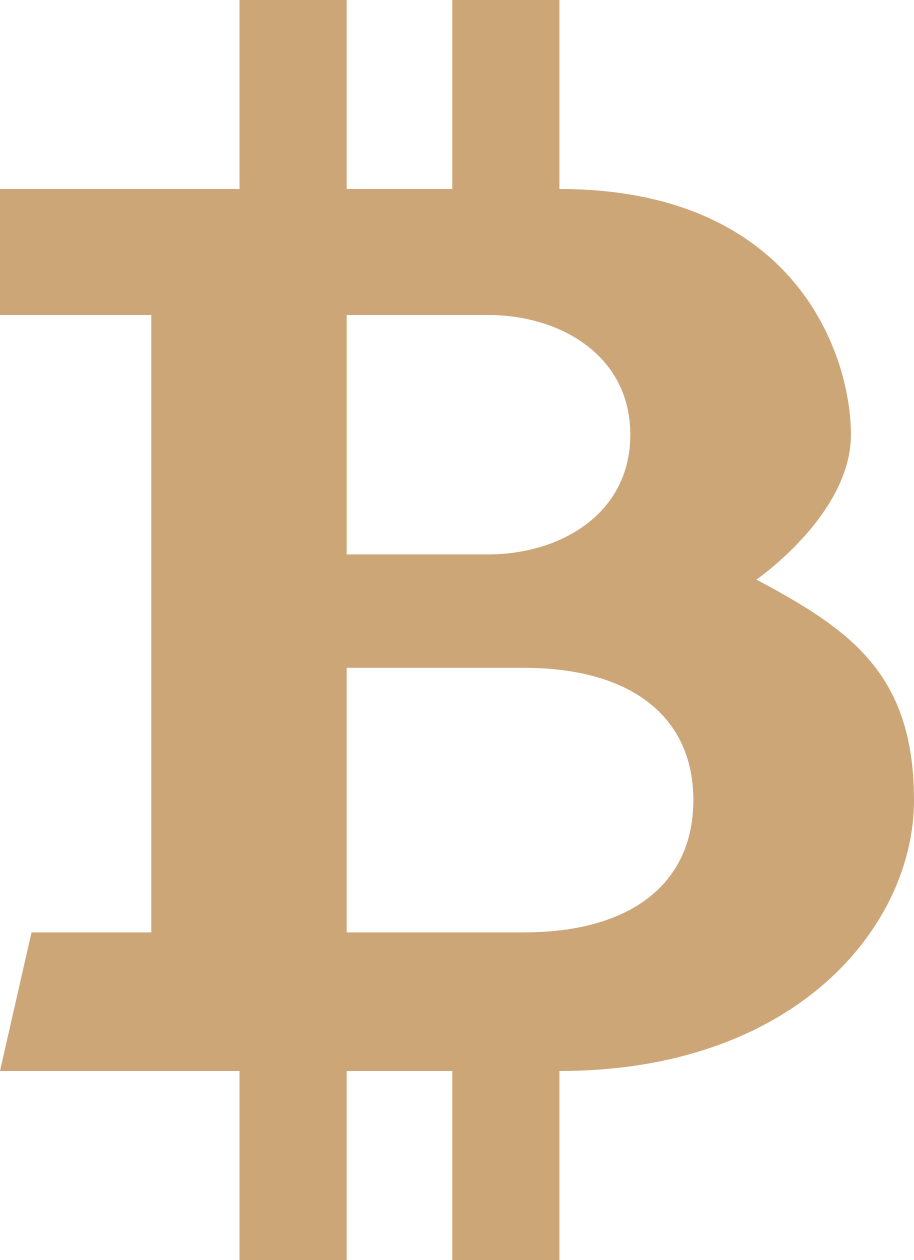 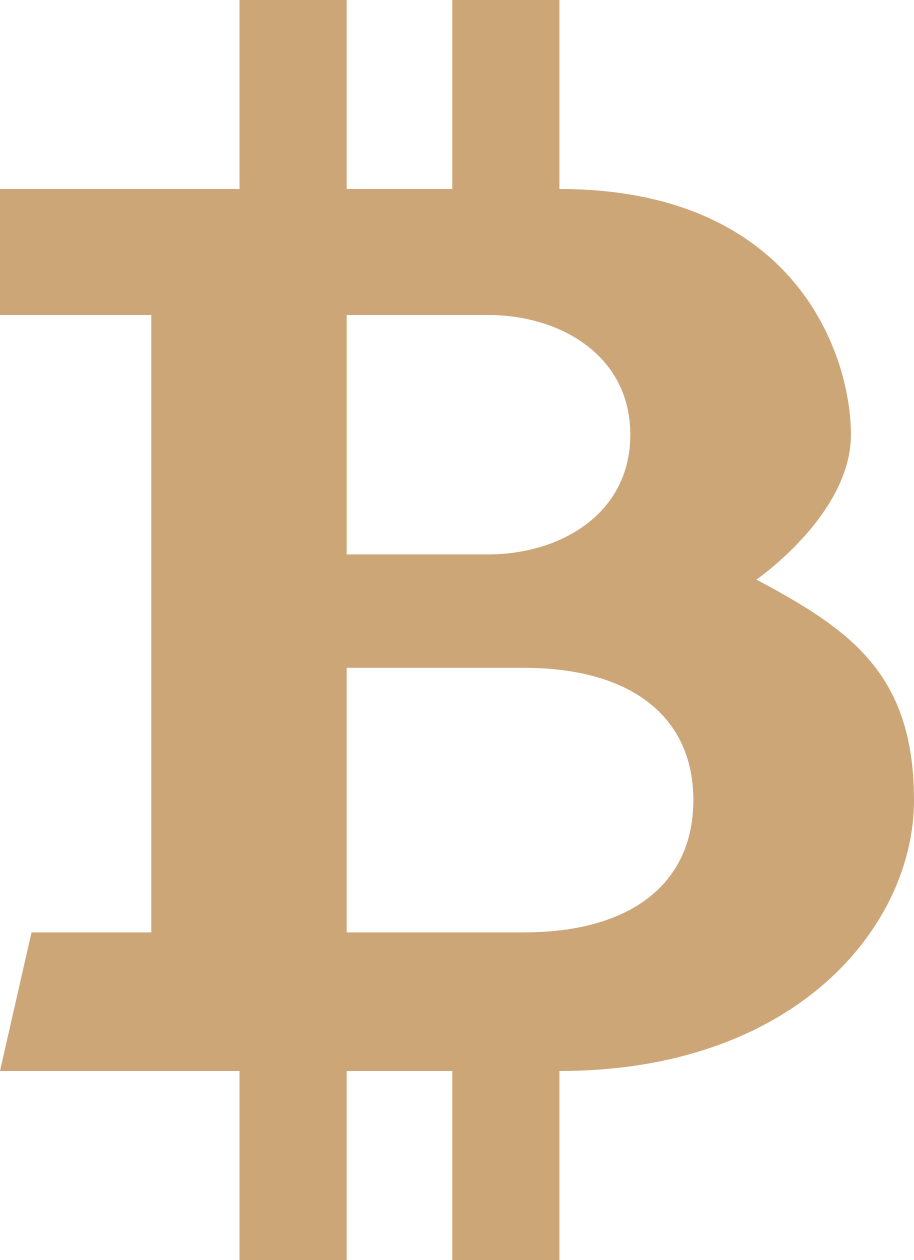 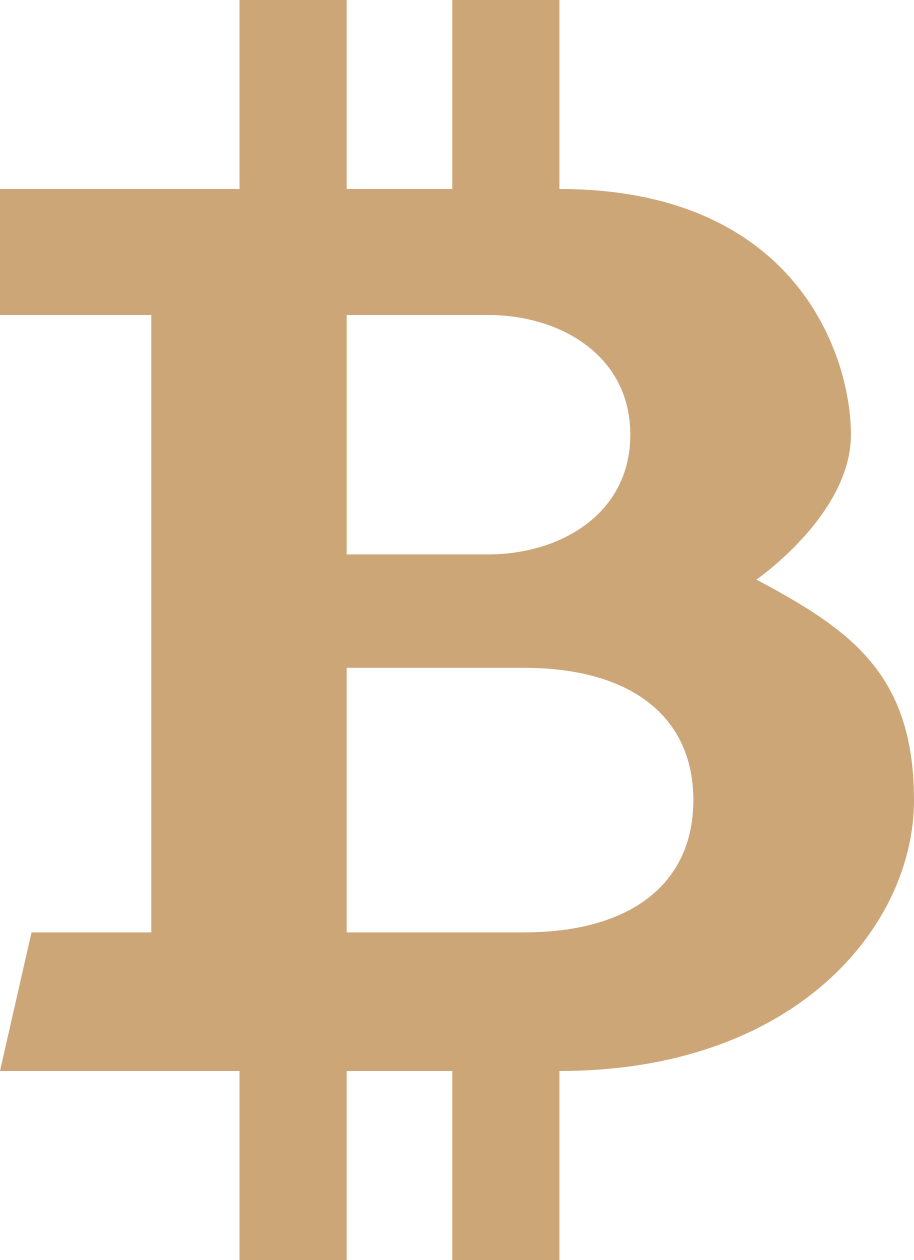 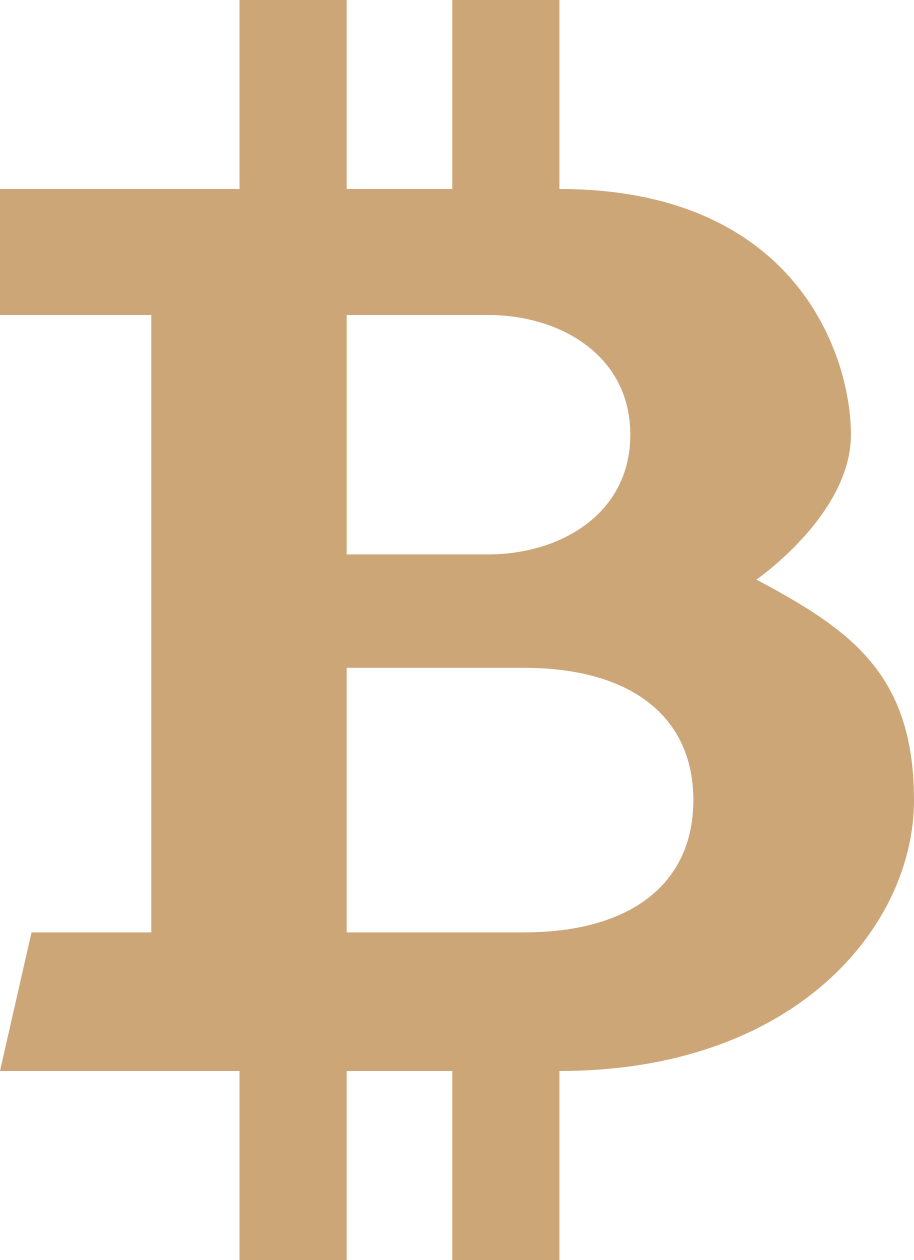 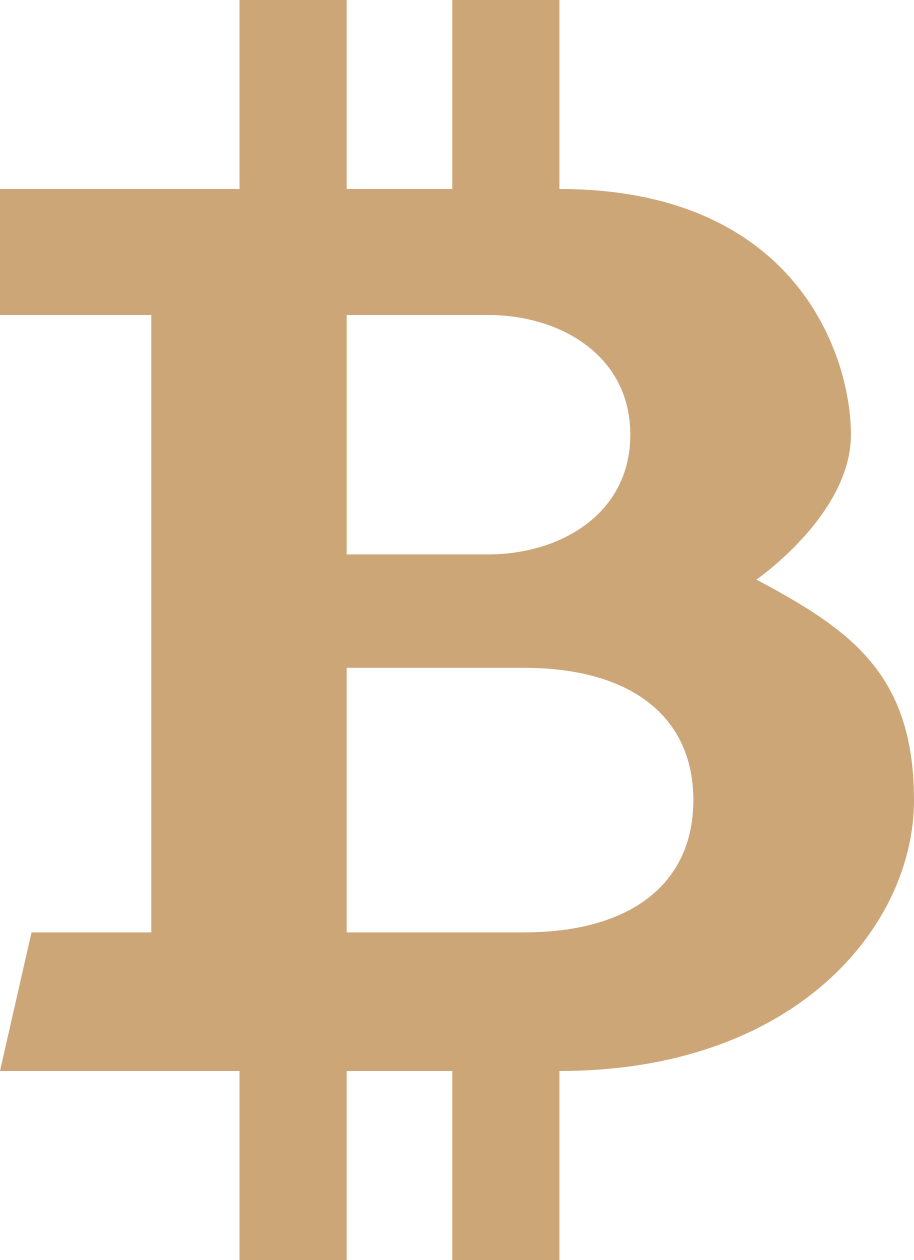 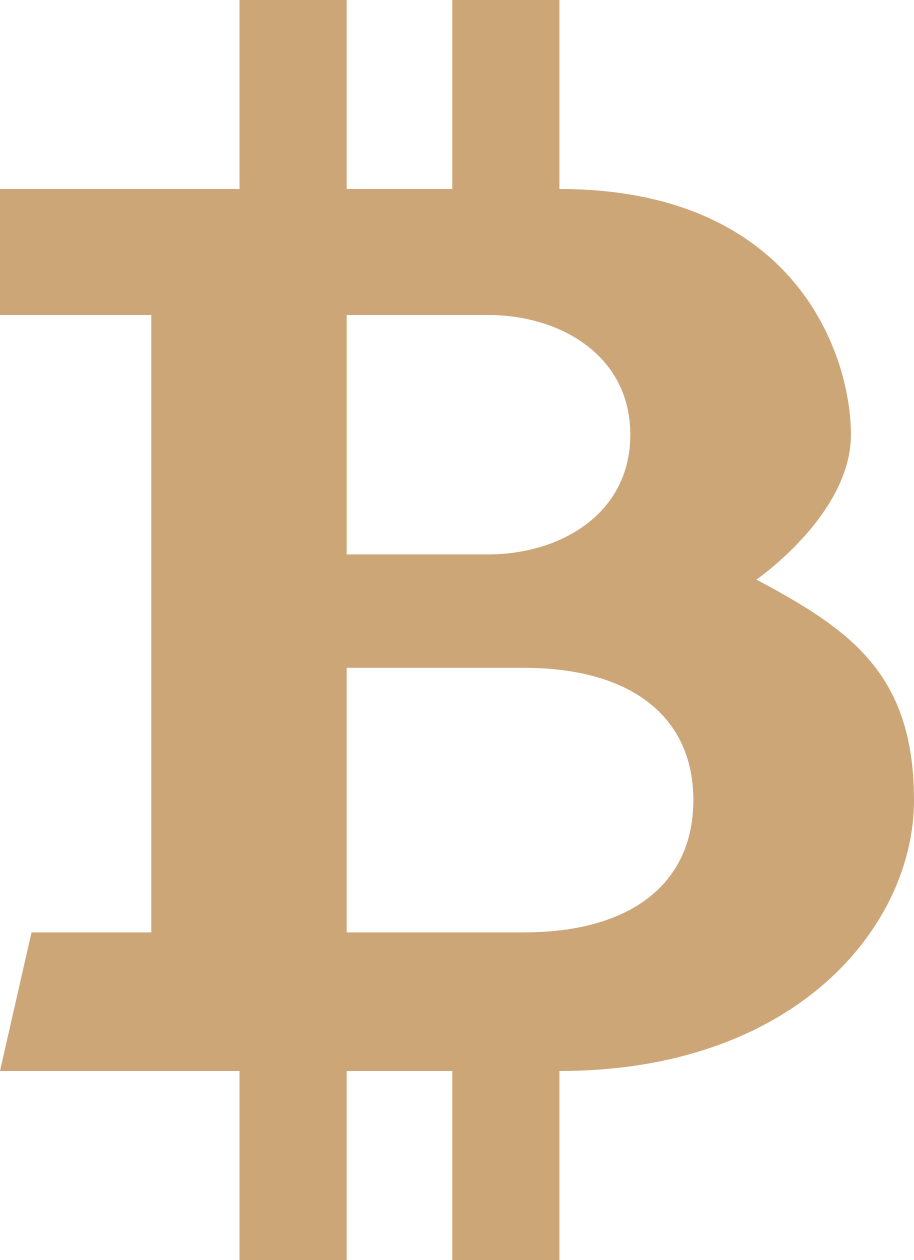 ??
??
??
??
??
??
??
??
??
??
??
??
??
??
??
??
Blockchain blockchain blockchain
Blockchain!
Blockchain!
A
F
Blockchain blockchain
blockchain…
G
N
Blockchain blockchain blockchain!
L
I
B
E
…blockchain blockchain blockchain
M
D
K
C
H
J
‹#›
Blockchain Blockchain – Chicken
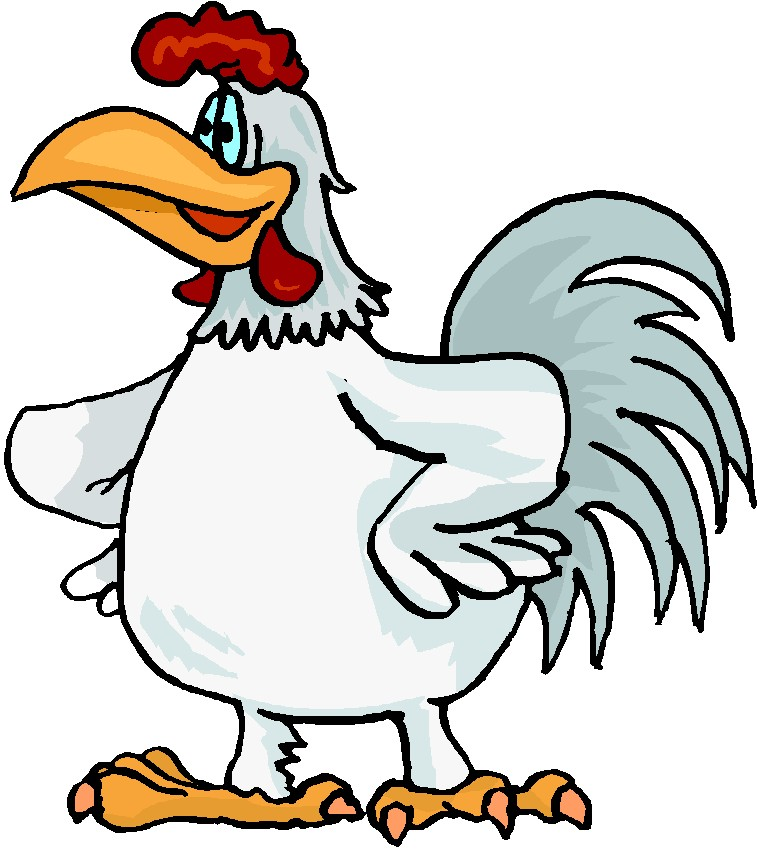 Chicken chicken chicken
Chicken chicken
Chicken chicken chicken blockchain!
‹#›
Blockchain Blockchains
Blockchain-blockchain blockchain
Blockchain blockchain blockchain
Blockchain blockchain
Blockchain blockchain
‹#›
Blockchain Blockchain – Blockchain
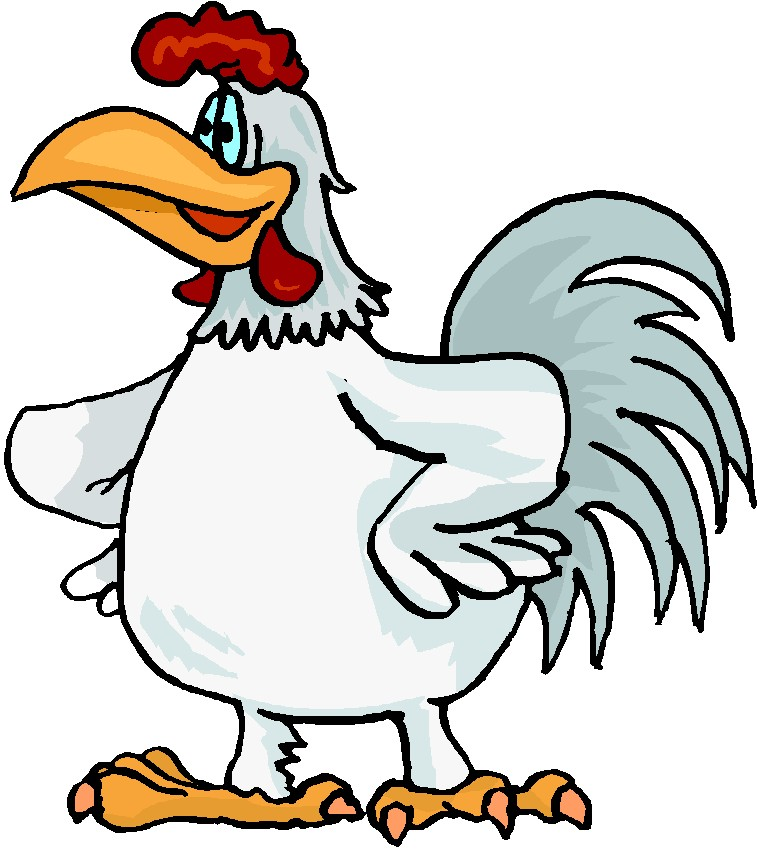 Blockchain blockchain
Blockchain
Blockchain
Blockchain blockchain blockchain blockchain
‹#›
Blockchains – Blockchain
Blockchain blockchain
Blockchain!
Blockchain blockchain blockchain
Blockchain-blockchains blockchain
Blockchain blockchain blockchain blockchain
Blockchain blockchain blockchain (chicken)
‹#›
Blockchain
Blockchain 👍
Blockchain 👍
Blockchain 👍
‹#›
Chickens?
‹#›
Leakage Leakage – Leakage
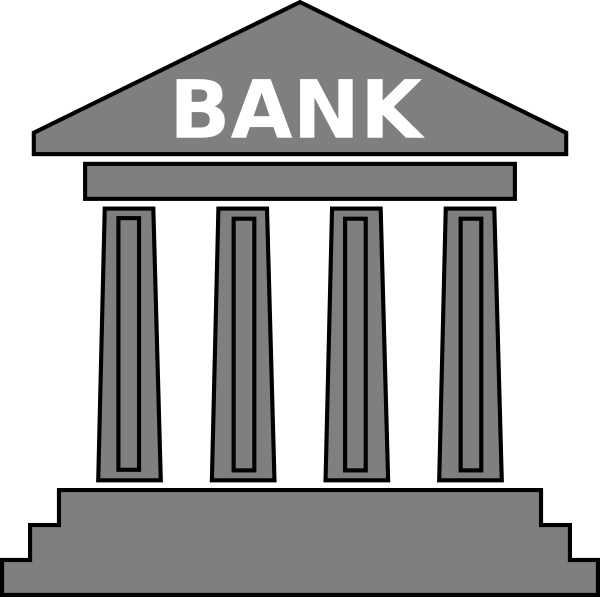 Leakage leakage!
$30
$10
Alice
Alice
Leakage  leakage leakage
Leakage leakage leakage ☹
‹#›
Leakage Leakage – Blockchain
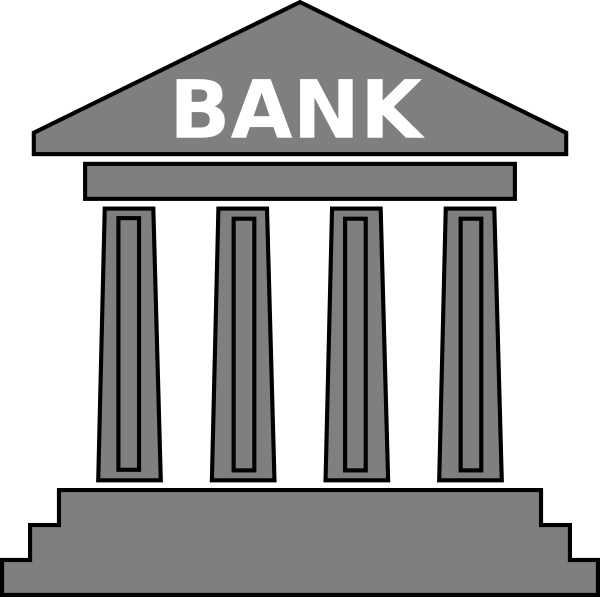 Blockchain leakage
Charlie
$10
Blockchain blockchain blockchain
	Blockchain blockchain (blockchain)
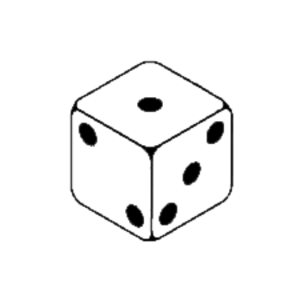 Alice
$10
‹#›